L’abus de droit
Une source importante de risques pour le cabinet
Qu’est-ce qu’un abus de droit ?

Il s’agit d’un principe général du droit qui vient sanctionner deux types d’agissements :

LES SIMULATIONS JURIDIQUES

LES FRAUDES A LA LOI
L’ABUS DE DROIT PAR SIMULATION JURIDIQUE

Il s’agit des actes rédigés dans le but de simuler une situation juridique afin de bénéficier de l’application d’un régime fiscal ou social de faveur, comme par exemple :

un bail fictif permettant le versement de sommes d’argent sans occupation effective d’un local
un prêt fictif dissimulant un don, le remboursement n’intervenant jamais ou fictivement
une donation prenant la forme d’une vente mais avec un prix minoré
La constitution de sociétés destinées à prendre fictivement  la place du bénéficiaire principal de l’acte

N’importe quel montage juridique plus ou moins complexe dont l’objectif en maquillant les faits juridiques est de créer une illusion permettant de bénéficier de l’application d’un régime plus avantageux que celui trouvant normalement à s’appliquer.
L’ABUS DE DROIT PAR SIMULATION JURIDIQUE

Il est constitué lorsque deux éléments sont rapportés :
Une action de simulation 
Une intention abusive 
(permet de le différencier de l’erreur de qualification d’un acte juridique)

L’ABUS DE DROIT EST ICI UN TRAVESTISSEMENT DE LA REALITE A L’AIDE D’UN ACTE JURIDIQUE
IL PROCEDE PAR LA DENATURATION DE LA SITUATION JURIDIQUE REELLE  A LAQUELLE SERA DONNEE UNE QUALIFICATION JURIDIQUE FAUSSE OU SERA MAQUILLEE

L’intention est généralement déduite dès lors que la simulation est prouvée
L’ABUS DE DROIT PAR SIMULATION JURIDIQUE


EXEMPLES 

Une donation déguisée en contrat de prêt : 
l’absence de restitution prouve l’artifice et l’intention

Charges d’une résidence secondaire imputées sur les revenus fonciers d’une SCI : 
loyers versés à la SCI très inférieurs aux charges 
la SCI ne fonctionne que par les apports en compte courant des associés         
L’artifice caractérise l’intention
L’ABUS DE DROIT PAR FRAUDE A LA LOI


Il s’agit des actes passés dans le but d’éluder ou  d’atténuer la charge fiscale ou sociale, détournant l’esprit du texte dont il respecte pourtant scrupuleusement la lettre.

EXEMPLES :  
le fait de placer une plus-value de cession sous le régime du sursis d'imposition et de capter le produit de la plus-value en le réinvestissant dans des sociétés sans activité économique
fixer le siège d’une holding dans un Etat proposant des avantages fiscaux alors que cette société n’a aucune activité opérationnelle dans ce pays
L’ABUS DE DROIT PAR FRAUDE A LA LOI

 Il est constitué lorsque deux éléments sont rapportés :

Une application littérale d’un texte en contradiction avec l’intention du rédacteur du texte

Une manœuvre motivée par un but exclusivement fiscal
L’ABUS DE DROIT PAR FRAUDE A LA LOI

Une application littérale d’un texte en contradiction avec l’intention du rédacteur du texte
La manœuvre consiste à appliquer scrupuleusement un texte à une situation juridique ne répondant pas à l’application du texte.

Il y a donc nécessairement une manœuvre frauduleuse consistant à :

transformer la réalité 
Fixer le siège d’une holding  sans activité économique au Luxembourg pour bénéficier du régime d’imposition des dividendes versés
dissimuler l’irrespect des conditions d’éligibilité
ART 150-0 B ter CGI sursis d’imposition des plus values : dissimulation du réinvestissement de la plus-value en constituant une société sans activité 
		
		EXISTENCE d’un ARTIFICE  et d’une INTENTION FRAUDULEUSE
L’ABUS DE DROIT PAR FRAUDE A LA LOI


Une manœuvre motivée par un but exclusivement fiscal

En l’absence d’avantage fiscal       
                          ou 
s’il existe un but autre que fiscal

ALORS L’ABUS DE DROIT N’EST PAS CARACTERISE
Qu’est-ce qu’un abus de droit ?

Toutes les formes d’ABUS DE DROIT sont donc caractérisés par :

Une manœuvre artificielle

Une intention frauduleuse
LE SUPPORT JURIDIQUE DE L’ABUS DE DROIT  

L’abus de droit est un principe général du droit
Il trouve donc à s’appliquer sans recours à aucun texte à n’importe quelle situation juridique (litiges civils, commerciaux, fiscaux, prud’homaux, etc.), c’est une création prétorienne.

Le législateur a précisé sa définition dans différents domaines :

l’abus de droit fiscal 

l’abus de droit en matière sociale
LE SUPPORT JURIDIQUE DE L’ABUS DE DROIT FISCAL

L’abus de droit fiscal  a été défini par l’article L.64 du livre des procédures fiscales :
« Afin d'en restituer le véritable caractère, l'administration est en droit d'écarter, comme ne lui étant pas opposables, les actes constitutifs d'un abus de droit, soit que ces actes ont un caractère fictif, soit que, recherchant le bénéfice d'une application littérale des textes ou de décisions à l'encontre des objectifs poursuivis par leurs auteurs, ils n'ont pu être inspirés par aucun autre motif que celui d'éluder ou d'atténuer les charges fiscales que l'intéressé, si ces actes n'avaient pas été passés ou réalisés, aurait normalement supportées eu égard à sa situation ou à ses activités réelles. »
LE SUPPORT JURIDIQUE DE L’ABUS DE DROIT FISCAL

On retrouve les deux types d’abus de droit :
Celui caractérisé par la fictivité 

Celui faisant une application littérale mais malhonnête d’une loi ou d’un règlement dans le but exclusif obtenir une diminution d’imposition

L’abus de droit par fraude à la loi n’est soulevé qu’à la condition de démontrer que son auteur a agi dans le but exclusif d’éluder ou d’atténuer sa charge fiscale

Cette condition restrictive est imposée par les juges en raison de la lourdeur des sanctions prévues
LE SUPPORT JURIDIQUE DE L’ABUS DE DROIT FISCAL

L’abus de droit fiscal « classique » défini par l’art L.64 LPF a été complété par des dispositifs 

qui assouplissent la condition de mise en jeu de l’abus de droit : 

L’Article L.64 A LPF qui a une portée générale en matière fiscale, prévoit que la motivation principalement fiscale caractérise désormais les abus de droit par fraude à la loi. 

(introduit par la Loi de finances pour 2019)

LA SANCTION DE L’ABUS EST REDUITE PAR RAPPORT A UN ABUS DE DROIT CLASSIQUE
LE SUPPORT JURIDIQUE DE L’ABUS DE DROIT FISCAL : L’Article L.64 A LPF 

La motivation principalement fiscale : qu’est ce que ça change ?

la qualification de l’abus : cela assouplit pour le fisc la possibilité de retenir un abus de droit
Si l’acte a été motivé pour une autre raison 
mais que la motivation principale était fiscale
l’abus de droit pourra être sanctionné, ce qui n’était pas le cas jusqu’à présent

LE PROBLEME RESIDERA DANS L’ANALYSE A POSTERIORI DES INTENTIONS
LE SUPPORT JURIDIQUE DE L’ABUS DE DROIT FISCAL : L’Article L.64 A LPF 

La motivation principalement fiscale : qu’est ce que ça change ?

Cela ne change pas l’obligation pour le fisc de démontrer l’existence d’une manœuvre frauduleuse consistant à rechercher une application littérale d’un texte à une situation juridique ne répondant pas aux critères prévus, donc

pas d’application artificielle d’un texte, 
pas d’abus de droit !

L’OPTIMISATION FISCALE N’EST PAS PLUS INTERDITE QU’AUPARAVANT
LE SUPPORT JURIDIQUE DE L’ABUS DE DROIT FISCAL

L’abus de droit fiscal « classique » défini par l’art L.64 LPF a été complété par d’autres dispositifs 

qui viennent élargir le champ de l’abus de droit dans des domaines spécifiques :
Art 205 A du CGI pour l’impôt sur les sociétés
Art 119 ter 3 du CGI pour l’exonération des retenues à la source sur les dividendes distribués aux personnes morales
LE SUPPORT JURIDIQUE DE L’ABUS DE DROIT en matière SOCIAL

L’abus de droit social est défini par l’article L243-7-2 alinéa 1 du code de la sécurité sociale 

« Afin d'en restituer le véritable caractère, les organismes mentionnés aux articles L. 213-1 et L. 752-1 sont en droit d'écarter, comme ne leur étant pas opposables, les actes constitutifs d'un abus de droit, soit que ces actes aient un caractère fictif, soit que, recherchant le bénéfice d'une application littérale des textes à l'encontre des objectifs poursuivis par leurs auteurs, ils n'aient pu être inspirés par aucun autre motif que celui d'éluder ou d'atténuer les contributions et cotisations sociales d'origine légale ou conventionnelle auxquelles le cotisant est tenu au titre de la législation sociale ou que le cotisant, s'il n'avait pas passé ces actes, aurait normalement supportées, eu égard à sa situation ou à ses activités réelles. »


Définition quasiment identique à celle de l’ABUS DE DROIT FISCAL
Sanctions comparables
Procédure de répression identique
COMMENT DECELER UN ARTIFICE, UNE SIMULATION, 
et donc un abus de droit ?

Il convient de sonder l’intention des parties à l’acte, du bénéficiaire du régime

C’est donc une analyse de chaque cas d’espèce, il n’existe : 
aucun barème 
aucun seuil
aucun élément chiffrable 
permettant de classer une situation comme constitutive d’un abus de droit
COMMENT DECELER UN ARTIFICE, UNE SIMULATION, 
et donc un abus de droit ?

Néanmoins l’intention abusive peut-être déduite des faits 
il faut donc interroger les faits pour trouver les indices 
trahissant l’existence d’une simulation
Exemples :
Une société qui n’a pas de réelle substance économique
La complexité outrancière et injustifiée d’un montage juridique
Un siège social fixé dans un Etat exotique sans justification opérationnelle

=  signaux d’alerte permettant d’identifier l’existence d’un risque
Il ne faut pas confondre l'abus de droit avec :


l'acte anormal de gestion : 
qui est un acte non conforme à l'intérêt social et accompli dans l'intérêt d'un tiers à l'entreprise sans contrepartie pour l'entreprise. 
EXEMPLE : mise à disposition gratuite d'un bien appartenant à l'entreprise à un membre de la famille du dirigeant.

l'abus de bien social : 
qui consiste pour un dirigeant ou un administrateur de société à utiliser les biens ou la capacité d'emprunt de la société dans un but personnel et au préjudice de l'entreprise.
EXEMPLE : mise à disposition gratuite d'un bien appartenant à l'entreprise au dirigeant de l'entreprise.

La conséquence de l'acte anormal de gestion ou de l'abus de bien social est un appauvrissement de l'entreprise lorsque l'abus de droit enrichit l'entreprise au détriment du trésor public.

L'acte anormal de gestion et l'abus de bien social sont des délits exclusivement liés au monde de l'entreprise, l'abus de droit s'étend à tous les domaines du droit.
Il ne faut pas confondre l'abus de droit avec :


la fraude fiscale classique : 

l'auteur dissimule des revenus imposables au fisc. 


L'auteur d'un abus de droit à l'inverse déclare l'intégralité des revenus imposables mais en modifiant leur nature afin de réduire l'imposition.

EXEMPLE : une donation dissimulée sous une vente.
Pourquoi doit-on redouter l’abus de droit ?

RISQUES  TRES IMPORTANTS POUR LE CLIENT

Inopposabilité de l’acte
Sanctions très lourdes

RISQUES  TRES IMPORTANTS POUR LE CABINET
LES RISQUES POUR LE CLIENT

INOPPOSABILITE DE L’ACTE

L’administration sera amenée à requalifier l’acte juridique afin de recalculer les impositions correspondant à la situation réelle.  

L’inopposabilité de l’acte est également étendue à tous ceux pour qui l’acte abusif a pu produire des conséquences dommageables.
Il en est ainsi par exemple des salariés de l’entreprise dont le calcul de la réserve spéciale de participation est affecté par un montage abusif ayant pour conséquence de diminuer le résultat.
LES RISQUES POUR LE CLIENT

DES SANCTIONS FISCALES TRES LOURDES

Pénalités de 40 % à 80 % pour le bénéficiaire ou pour celui qui a eu l’initiative principale de l’abus + intérêts de retard (article 1729-b du CGI)

Solidarité dans la sanction étendue au bénéficiaire même s’il n’a pas été partie à l’acte constitutif de l’abus (article 1754 V. – 1 du CGI)
LES RISQUES POUR LE CLIENT

DES SANCTIONS  PENALES POSSIBLES

Dénonciation automatique par l’administration au Procureur de la République dès qu’elle fait application des majorations de 80% à propos d’impositions supérieures à 100.000 € (art L.228 I-3° Livre des procédures fiscales)
L’article 1741 du CGI prévoit des peines d’emprisonnement de cinq ans et d'une amende de 500 000 €, dont le montant peut être porté au double du produit tiré de l'infraction. Les peines sont portées à sept ans d'emprisonnement et à une amende de 3 000 000 €, dont le montant peut être porté au double du produit tiré de l'infraction, lorsque les faits ont été commis (…) réalisés ou facilités au moyen (…) d'un acte fictif ou artificiel ou de l'interposition d'une entité fictive ou artificielle.

Publication de la sanction + privation des droits civiques
LES RISQUES POUR LE CABINET

ILS SONT PROPORTIONNELS AU DEGRE D’IMPLICATION DANS LA COMMISSION DE L’INFRACTION

L’expert-comptable a été abusé par son client

L’expert-comptable a été complice de son client
LES RISQUES POUR LE CABINET

L’expert-comptable a été abusé par son client

La mise en cause de la responsabilité contractuelle peut être recherchée par le biais du manquement au devoir de conseil sur le fondement de l’article 1147 du Code civil,

La charge de la preuve du conseil incombe au conseil qui devra prouver qu’il a bien informé son client des éventuels risques. 

Dans cette hypothèse l’expert-comptable devra prouver :

qu’il a été abusé, ce qui peut poser la question de ses compétences professionnelles et du respect des normes professionnelles 
soit qu’il a bien délivré l’information utile mais devra alors justifier la raison du non désistement d’une mission portant sur un acte abusif. 

Les preuves seront celles que la documentation du dossier apportera
LES RISQUES POUR LE CABINET

L’expert-comptable a été abusé par son client


La responsabilité civile délictuelle du conseil peut être recherchée par toute personne ayant subi un préjudice du fait de l’acte en cause.

Cette recherche sera :

encouragée par la solvabilité supposée garantie par un contrat d’assurance  

justifiée par l’article 12 alinéa 3 de l’ordonnance du 19 septembre 1945 qui précise que « les experts-comptables sont personnellement responsables des fautes qu’ils commettent. »
LES RISQUES POUR LE CABINET

L’expert-comptable complice de son client


La complicité du conseil peut être retenue dès lors que celui-ci a intentionnellement fourni au contribuable une prestation qui lui permet de réaliser un abus (article 1740 A bis du Code général des impôts) 

La fourniture intentionnelle définie par la loi du 23 octobre 2018 est relativement floue, néanmoins on peut affirmer qu’elle est caractérisée par :

L’encouragement à réaliser l’opération abusive, mais aussi …

l'incuriosité                    (Cour de cassation, criminelle, Chambre criminelle, 31 janvier 2007)

lorsqu'il n'a pas tenté de dissuader le client de réaliser l’abus suspecté  (CA Metz, 5 janvier 2017)
LES RISQUES POUR LE CABINET

L’expert-comptable complice de son client

La sanction prévue par le complice est une amende égale à 50 % des revenus tirés de la prestation fournie au contribuable. 
Son montant ne peut être inférieur à 10 000 €. 

Cette sanction est conditionnée à l’application de la majoration de 80 % au contribuable.
Quand doit s’exercer la vigilance 
vis-à-vis d’un abus de droit ?

lors des missions de conseils juridiques
En fait lors de l’accomplissement de toutes les missions

La fraude corrompt tout, si l’acte est abusif, les missions accessoires permettant la réalisation de l’abus justifieront la mise en cause de l’expert-comptable

la révision des comptes d’une société fictive permettant la réalisation d’un abus est constitutif de la complicité dans l’abus
la production de bulletins de paie pour un contrat de travail fictif
Comment prévenir les risques liés aux abus de droit ?

En mettant en place des mesures préventives :

Permettant de comprendre l’intention des clients

Permettant de sécuriser et documenter la mission
Comment prévenir les risques liés aux abus de droit ?


Le client est :
celui par qui le risque arrive 
la personne la plus exposée

Il convient par conséquent d’exercer pleinement son devoir de conseil :
devoir d’informer 
devoir de mise en garde  
devoir d’exiger 
devoir de refuser toute complaisance
Comment prévenir les risques liés aux abus de droit ?

La difficulté principale réside dans la capacité à détecter l’abus de droit existant, c’est-à-dire au niveau du devoir d’informer

COMMENT CONSEILLER LE CLIENT SI L’ABUS DE DROIT N’EST PAS DETECTE ?

Une fois l’abus de droit suspecté ou avéré, 
les autres aspects du devoir de conseil trouvent logiquement à s ’appliquer
Comment prévenir les risques liés aux abus de droit ?

Détecter l’abus de droit ou évaluer le risque d’abus de droit préalablement à la mission serait donc la solution idéale pour sécuriser la mission

Problème : comment détecter les abus de droit
Comment prévenir les risques liés aux abus de droit ?

Mise en place de mesures préventives

1. Le devoir d’informer peut s’exercer dès la rédaction de la lettre de mission :

La lettre de mission peut ainsi rappeler les risques liés à la fourniture d’informations mensongères destinées à tromper le conseil lors de sa mission et des sanctions encourues

2. Evaluer les risques d’abus de droit
Comment prévenir les risques liés aux abus de droit ?

Mise en place de mesures préventives  


3. Demander en cas de doute des éclaircissements, voire la confirmation des informations reçues


4. Proposer le rescrit fiscal abus de droit art L.64 B du LPF
Comment prévenir les risques liés aux abus de droit ?

Comprendre l’intention des clients en évaluant le risque d’abus

  La détection d’une action simulée est par définition complexe, elle ne peut être garantie.

Il convient de déterminer le niveau de risque, en considérant :

Le profil des intervenants  

Le type de montages juridiques opérés dont certains sont porteurs de risques 

Les éléments particuliers inhabituels qui doivent attirer la curiosité
Comment prévenir les risques liés aux abus de droit ?

Comprendre l’intention des clients

Le profil des intervenants appelant à une vigilance particulière sont notamment :
o   les sociétés ayant un siège dans un pays offrant des régimes fiscaux avantageux
o   les entités présentant des structures complexes de participations avec un actionnariat familial
o   les groupes de sociétés détenant ou détenues par une société ayant son siège dans un pays offrant un régime fiscal avantageux
o   les groupes de sociétés détenant ou détenues par une société dont la substance économique interroge
o   les sociétés civiles démembrées
o   les holdings luxembourgeoises

Cette énumération n'est évidemment pas exhaustive, et nécessite une réactualisation au fur et à mesure des évolutions législatives et règlementaires.
Comment prévenir les risques liés aux abus de droit ?

Comprendre l’intention des clients

Le type de montages juridiques opérés dont certains sont porteurs de risques
o   les opérations de démembrements,
o   les cessions d’entreprises (fonds de commerce, parts sociales),
o   les apports cessions, et les donations cessions donnant lieu au réinvestissement des plus-values de cession éligibles au sursis d’imposition (art 150-0 B CGI),
o   les PEA susceptibles de dissimuler de versements de rémunérations,
o   les ventes entre personnes entretenant des relations personnelles susceptibles de dissimuler des dons/donations,
o   les opérations juridiques concomitantes,
o   les prêts entre sociétés,
o   assurance-vie susceptibles de dissimuler des donations déguisées,
o   les opérations transitant par les comptes courants d’associés. 

Cette énumération n'est évidemment pas exhaustive, et nécessite une réactualisation au fur et à mesure des évolutions législatives et règlementaires.
Comment prévenir les risques liés aux abus de droit ?

Comprendre l’intention des clients

Les éléments particuliers inhabituels qui doivent attirer la curiosité :
Existence de régime fiscal ou social de faveur
Complexité voire opacité du montage juridique
multiplication de sociétés ayant le même actionnariat
Adresse de domiciliation et avantages fiscaux liés à l’implantation géographique
Activité économique quasi inexistante d’une des entités de la structure
Modifications statutaires multiples et concomitantes
Manque de disponibilité du dirigeant
Opérations économiques sans intérêt
Opérations sans contrepartie, …
Liste non exhaustive
Comment prévenir les risques liés aux abus de droit ?

Sécuriser et documenter la mission

UTILISATION DE QUESTIONNAIRE DE DETECTION DE L’ABUS  DE DROIT



DEMANDER DES CONFIRMATIONS ECRITES AU CLIENT 

PROPOSER LE RESCRIT ABUS DE DROIT
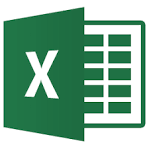 Pour prévenir au mieux les risques liés aux abus de droit, 

il convient par conséquent :
DE RESPECTER SCRUPULEUSEMENT 

LES NORMES PROFESSIONNELLES